Лига прикладных
кейс-чемпионатов
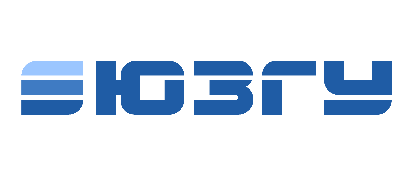 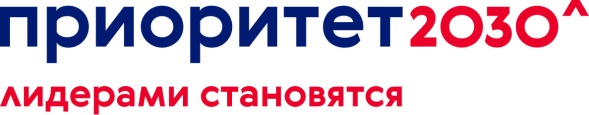 «Автоматизация процесса навески»
Техник и технологии
1
Информация о компании
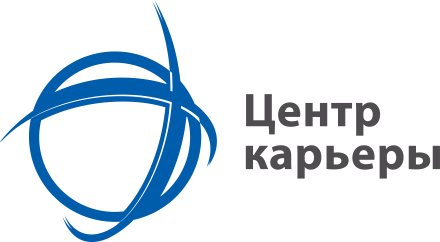 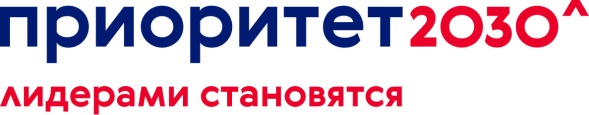 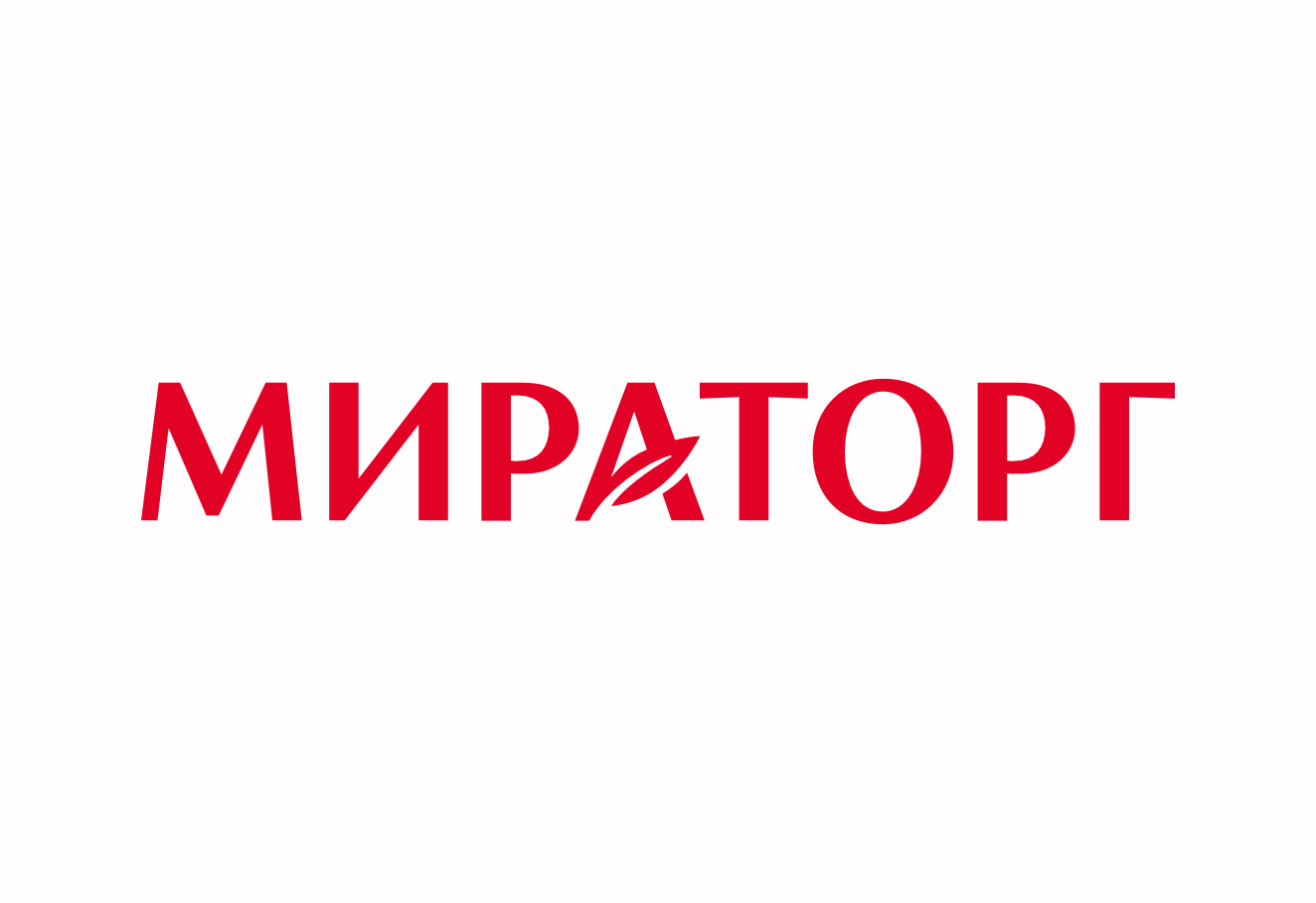 Информация о компании
2
Описание проблемы
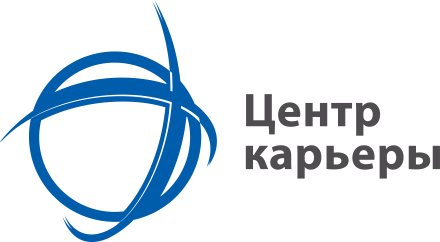 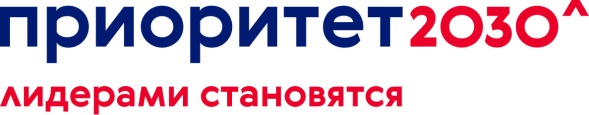 Описание проблемной ситуации 

Необходимо автоматизировать процесс навески живой птицы на линии убоя
3
Исходные 
данные
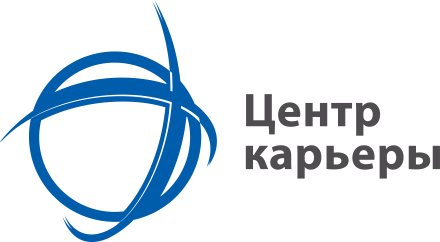 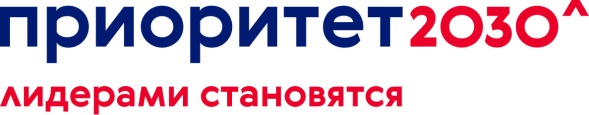 Исходные данные
4
Задачи
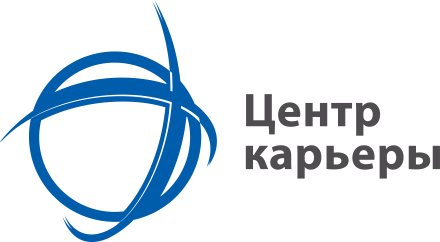 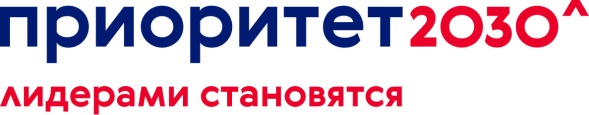 Задачи
Навеска живой птицы на линии убоя осуществляется вручную.Предложите вариант автоматизации процесса навески живой птицы на линии убоя, позволяющий заменить рабочий персонал частично или полностью на автоматику.
5
Требования к решению
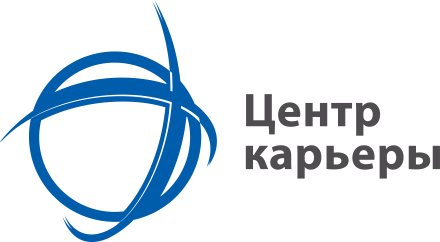 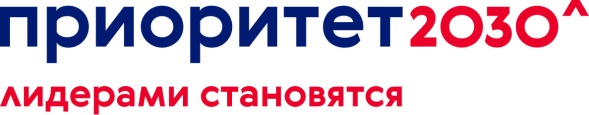 Произвольные
6